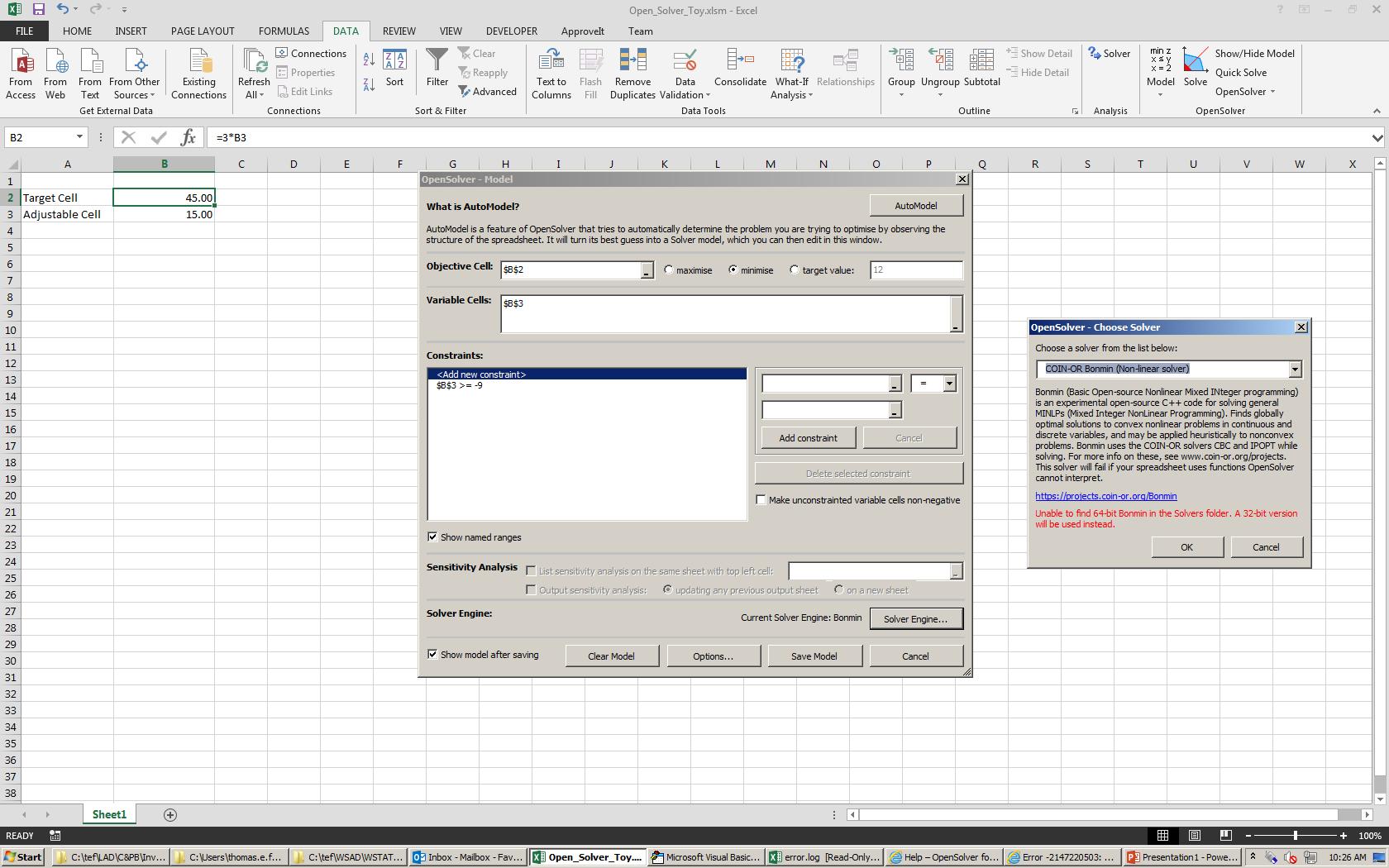 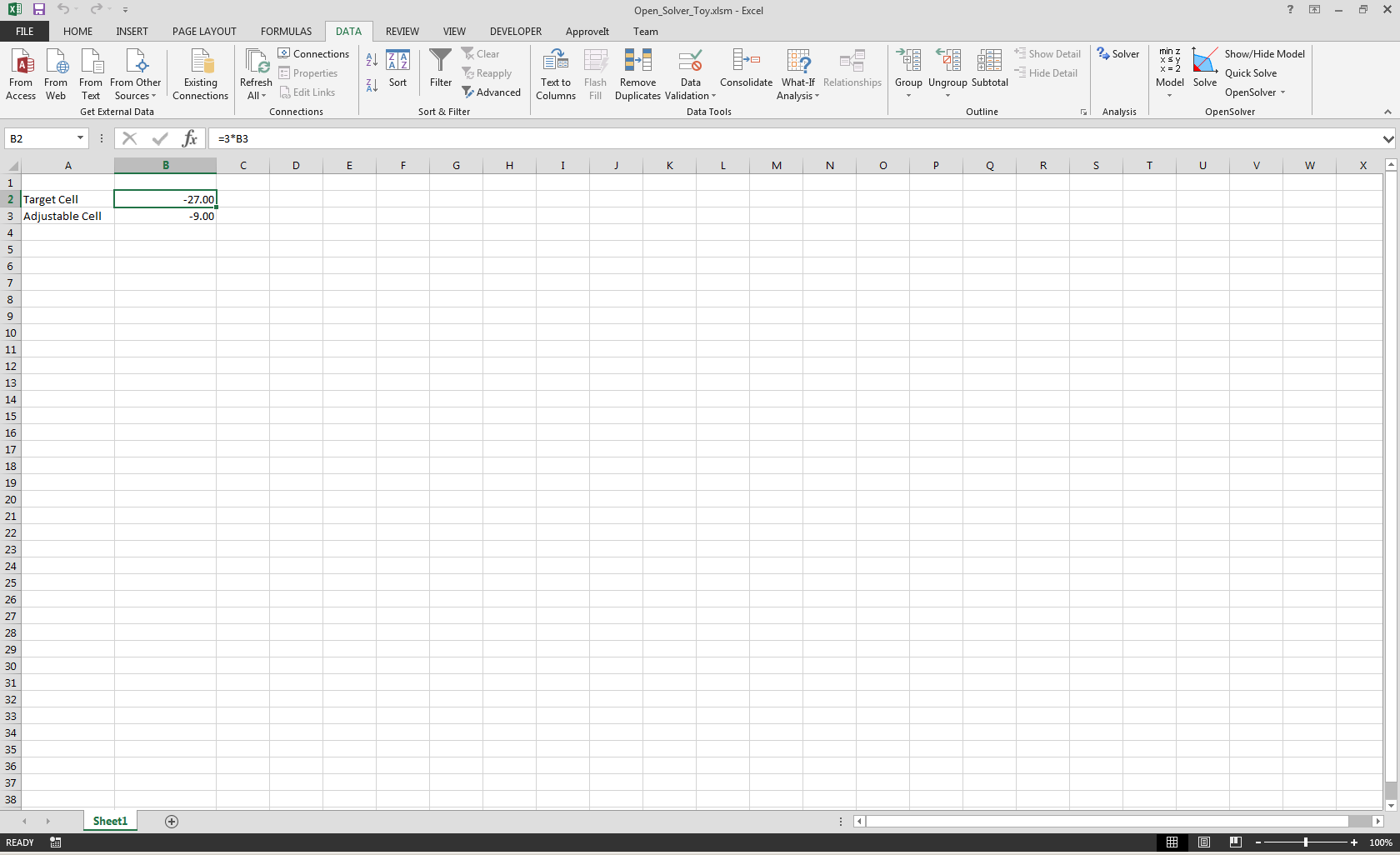 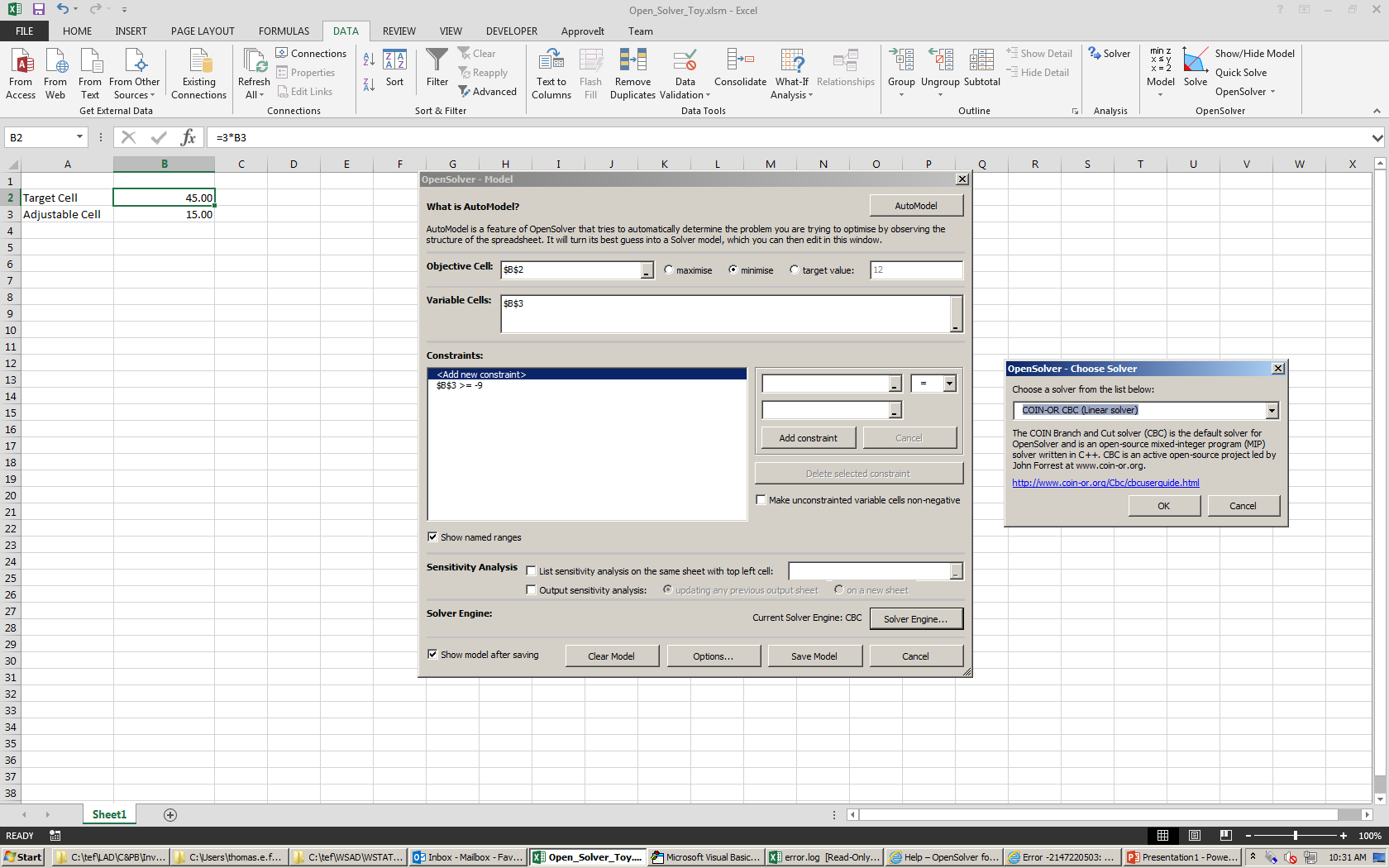 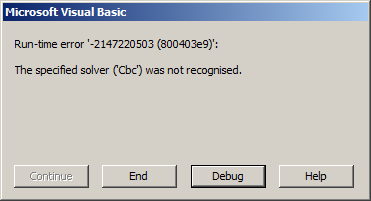 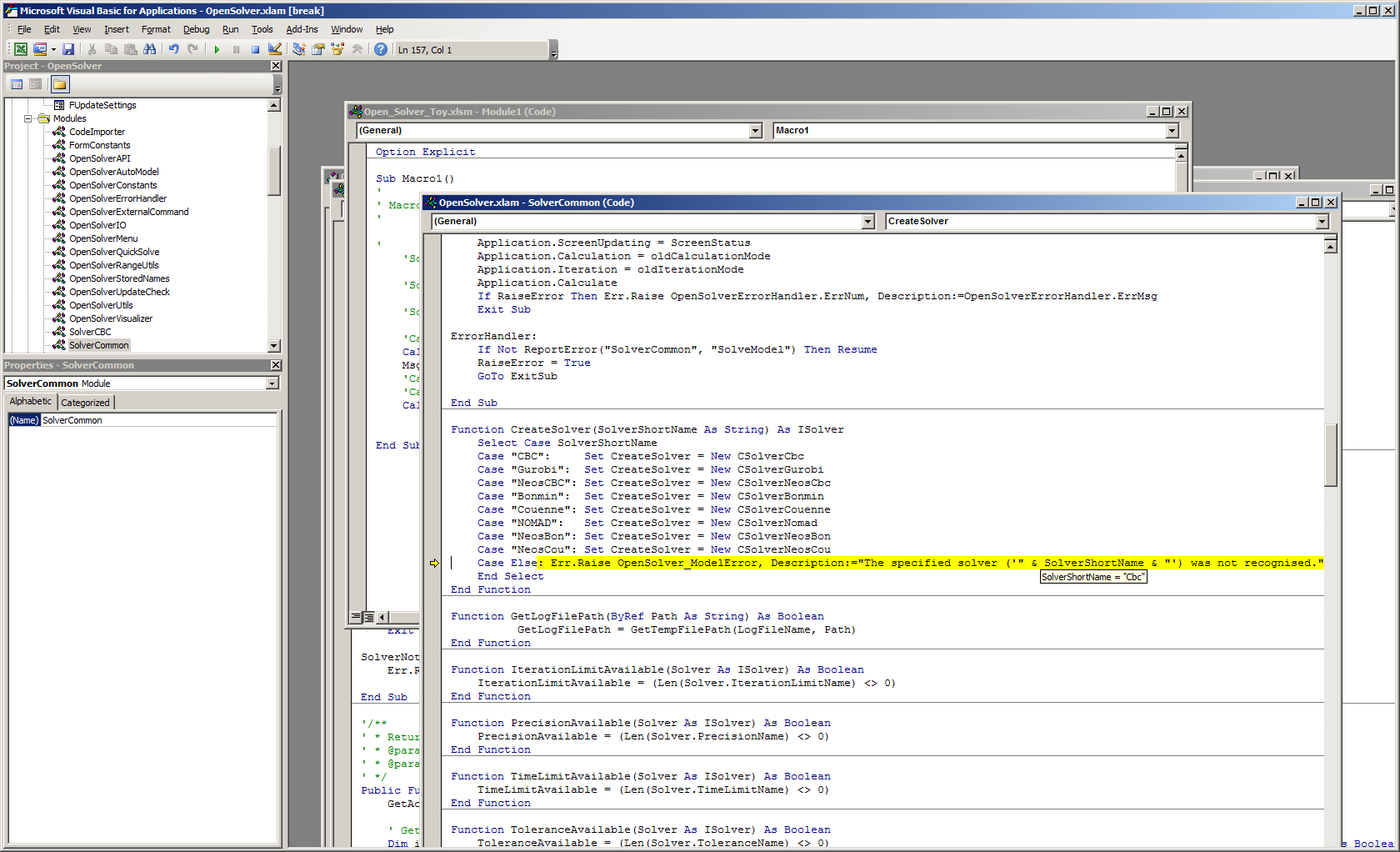 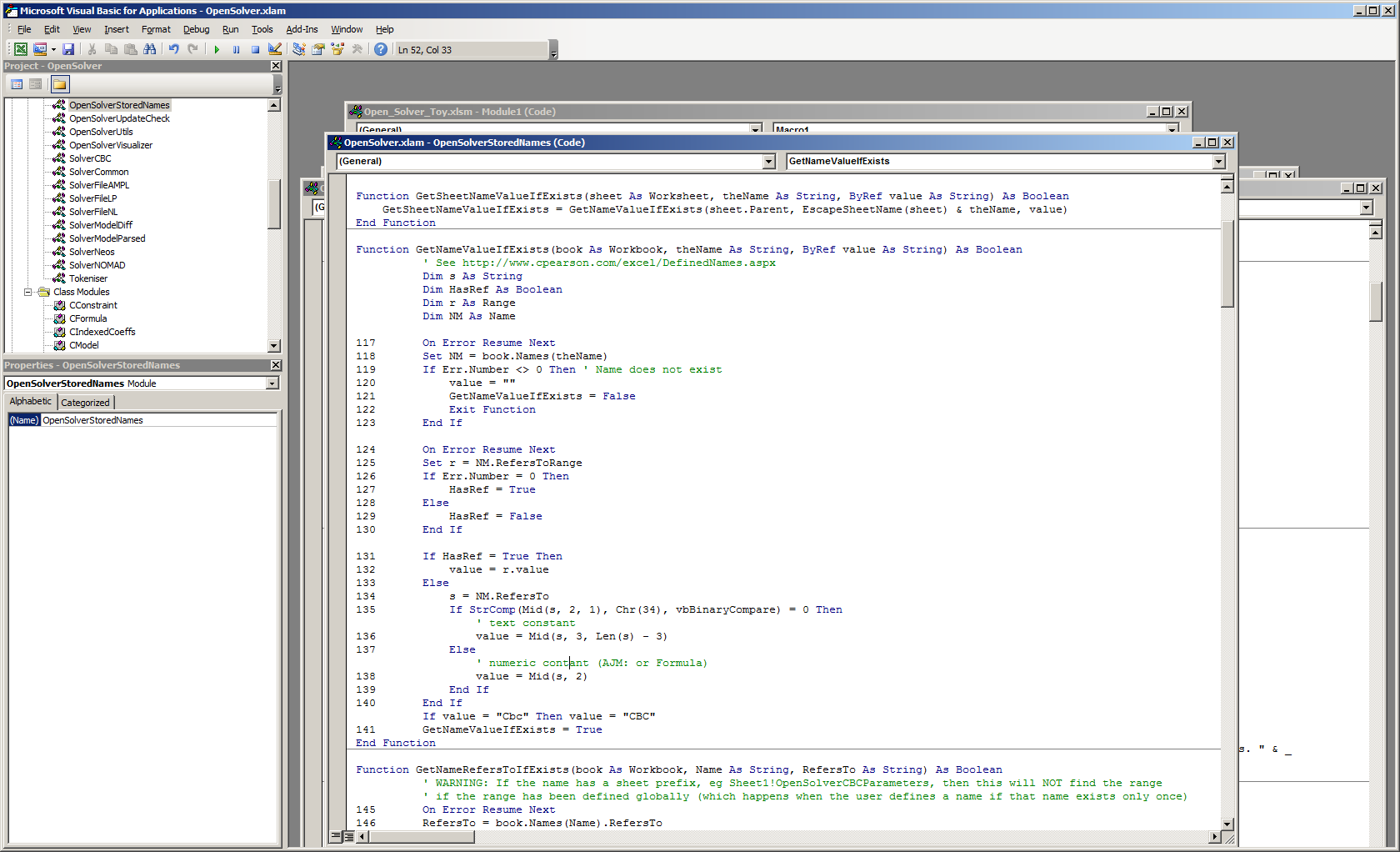 Added by user
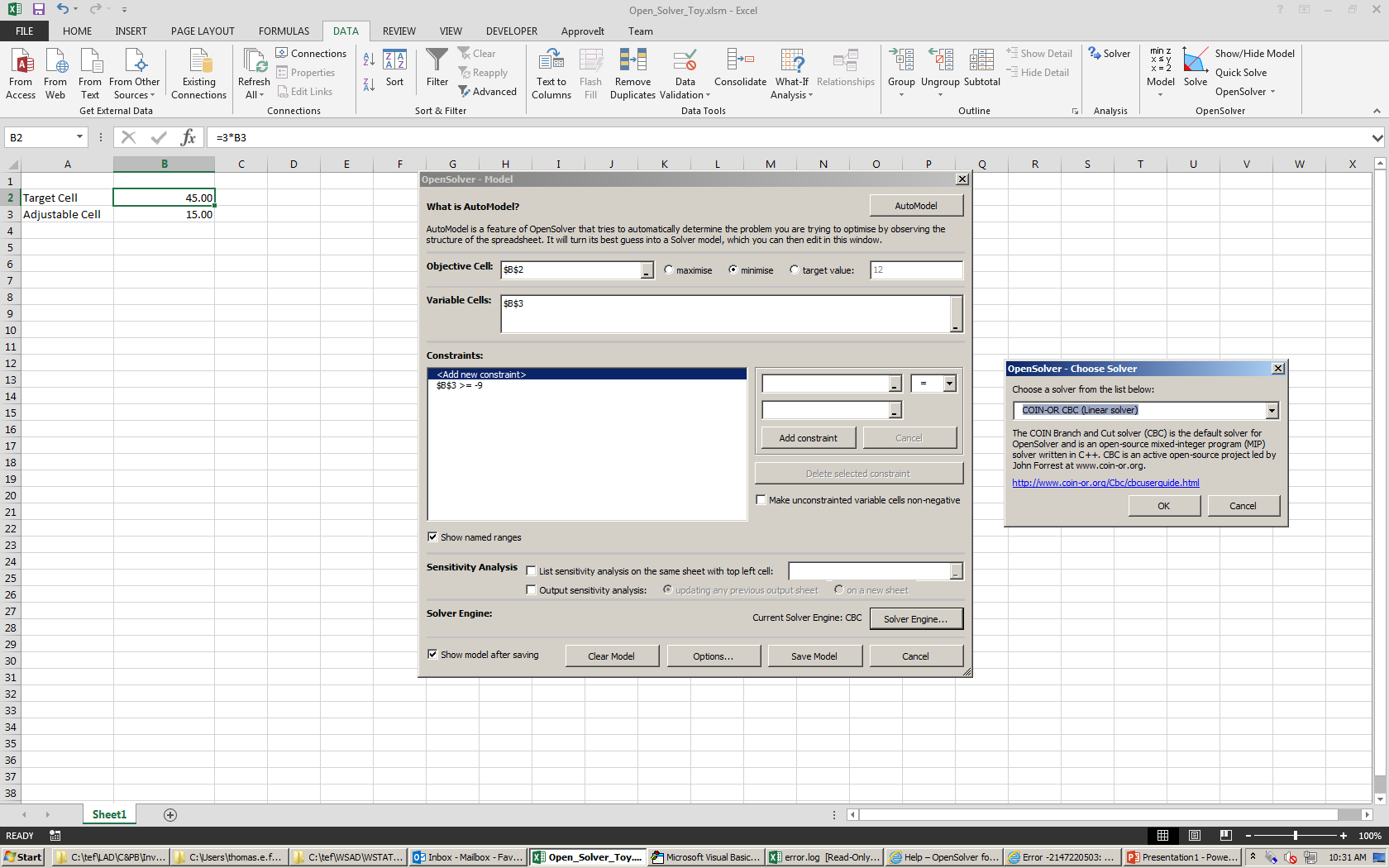 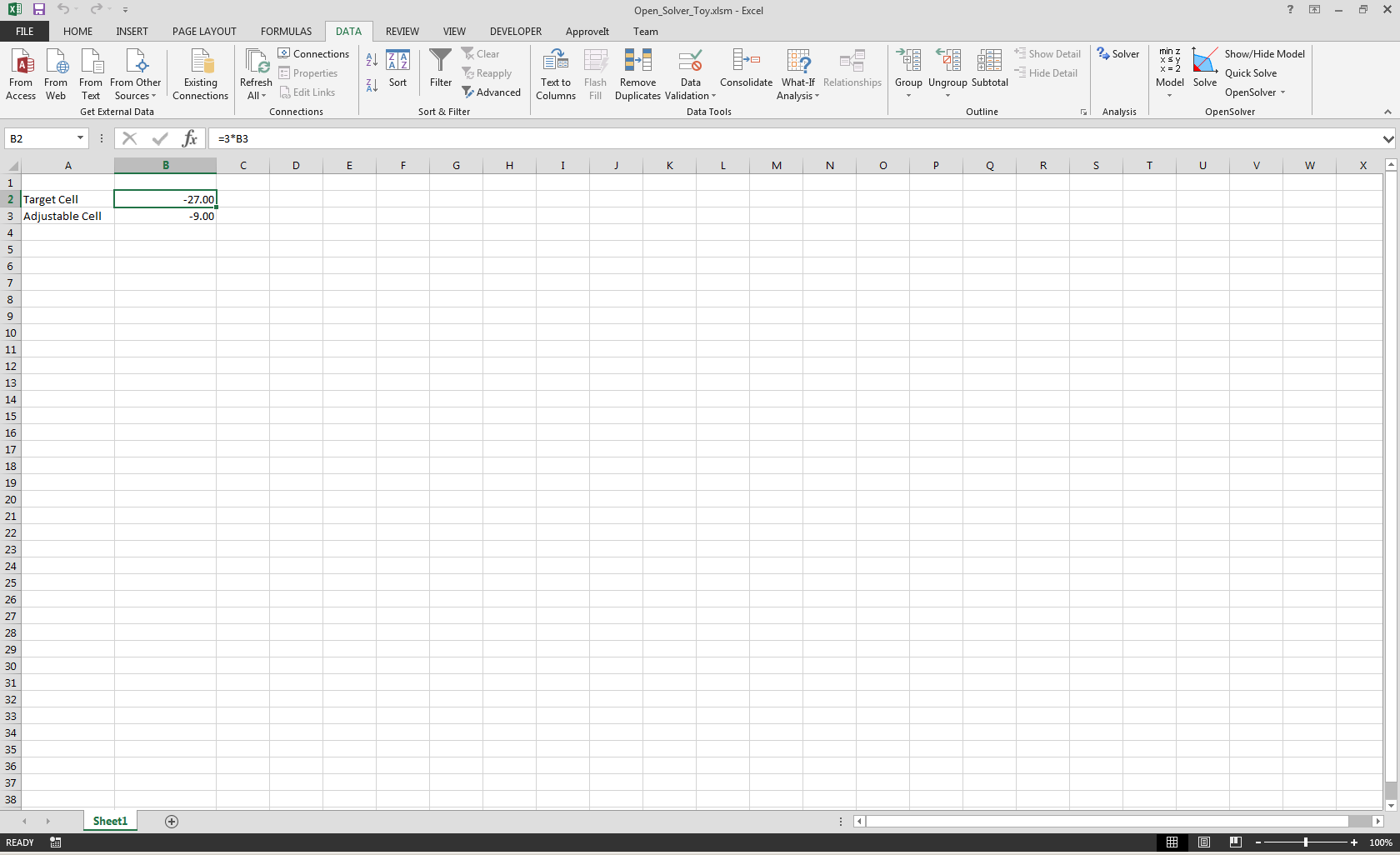